TAX REFORMS
REVENUE WITH GROWTH
PIDE-PRIME Tax Reforms Commission
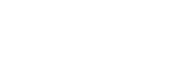 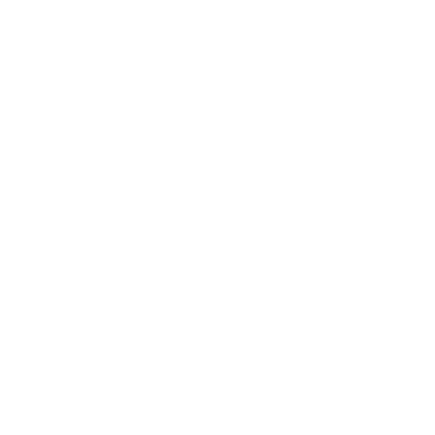 Customs and tariffs
The need for an open economy
PIDE-PRIME TAX COMMISSION- TAXATION REFORMS: REVENUE WITH GROWTH
2
History of tariff reforms in Pakistan shows that Tariff reduction has led to increase in exports as well as increased custom revenue collection. 
These reforms also increased global trade market. 
Trade expansion as well welfare enhancing
These facts counter the general perception that custom’s revenue reduces and trade account worsen due to reduction in tariff rates.
PIDE-PRIME TAX COMMISSION
 TAXATION REFORMS: REVENUE WITH GROWTH
3
Historical Snapshot: Pakistan’s Tariff and Custom Revenue:  Gradual decline in custom tariff leads to exponential increase in custom revenue
Reforms have led to significant increase in revenues in past for Pakistan
PIDE-PRIME TAX COMMISSION
 TAXATION REFORMS: REVENUE WITH GROWTH
4
Vietnam’s Tariff reduction increases revenues
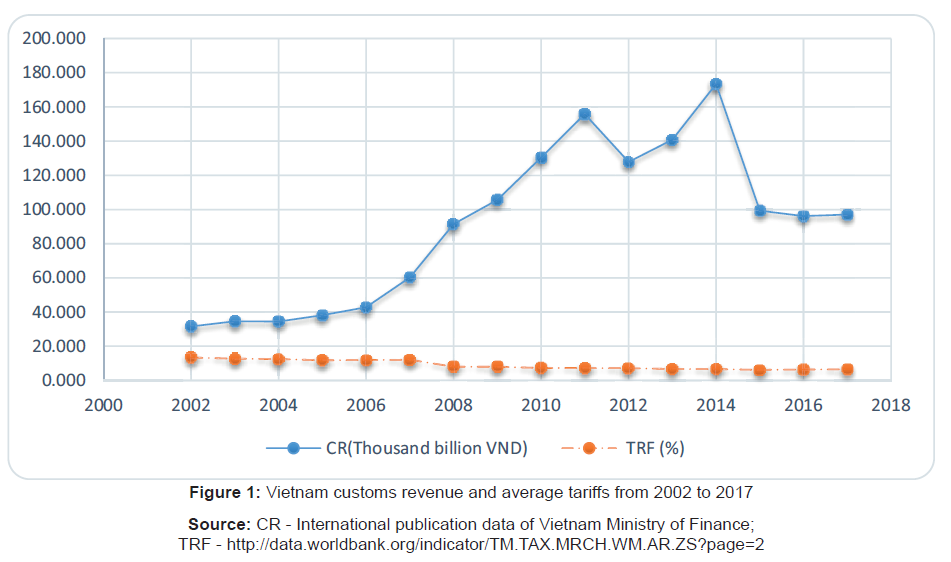 Evidence shows tariff reforms have led to growth in trade and trade based revenues (Customs Revenue-CR).
PIDE-PRIME TAX COMMISSION
 TAXATION REFORMS: REVENUE WITH GROWTH
5
Customs Duty Tax Expenditures (Policy Gap) 2006-22
Concessions and differential treatments lead to significant revenue losses and distortions. 

Major exemptions are provided in the 5th Schedule

Cost of exemptions is increasing at an exponential rate
PIDE-PRIME TAX COMMISSION
 TAXATION REFORMS: REVENUE WITH GROWTH
CUSTOMS TARIFF REFORMS
Abolish Regulatory duties, Additional Custom Duties, withholding income tax and sales tax on imports of capital goods and industrial inputs (raw materials and intermediate goods)
Make customs tariff transparent with 4 slabs of 0, 5,10 and 20%.
Bring customs duty rates at par with other competing regional developing countries over time. 
Same duty rate irrespective of the end use/user. 
Exemptions should be merged into tariffs. Schedule 5 to be eliminated.
PIDE-PRIME TAX COMMISSION
 TAXATION REFORMS: REVENUE WITH GROWTH
7
Additional revenue from removing ACDs and RDs and exemptions
Elimination of exemptions and concessions (referred to as policy gap) will lead to increase in the customs revenue. (Column 2)
Withdrawal of regulatory duties and additional custom duties on the imports will: 
result in the reduction in customs revenue; (Column 1)
decrease smuggling and mis-invoicing (referred to as compliance gap) as importers will be incentivized to use formal channels. (Column 3)
Net gains, at a very conservative level, will be Rs17 billion in year 1. (Column 4)  
Reforms will result in an overall growth in tax revenue. (Column 5)
(Rs billion) Additional revenue from  adjustments in the policy gaps (assuming 40% reduction) and compliance side (assuming 30% reduction).
Additional revenue is expected to be much higher over time.
PIDE-PRIME TAX COMMISSION
 TAXATION REFORMS: REVENUE WITH GROWTH
8
GST
Should be the main revenue collection instrument 
Establish it, Evolve it 
Digitization and automation will improve it
PIDE-PRIME TAX COMMISSION- TAXATION REFORMS: REVENUE WITH GROWTH
9
GST rates should be considered
With this in place we can seek to lower the rate of the GST 
Countries (like India, Georgia, Mexico, etc.) shifted from high GST (17 to 19%) to low-rate VAT system (7 to 10%) saw  an immediate positive impact on the tax-to-GDP ratio of 3 to 4%.  
Increaser in GST rate brings an increase in tax revenues in the short run but leads to a decrease in tax collection in the long run.
In the Short Run:, a 1 percent increase in GST increases revenues by 2%,
In the Long Run:  revenues decrease by 4% rates
PIDE-PRIME TAX COMMISSION
 TAXATION REFORMS: REVENUE WITH GROWTH
10
Road Map for VAT(Derived from Political Economy of Tax and Digital Transformations in Pakistan, by EHTISHAM AHMAD, Special Invited Lecture, The PDR, 2024).
This should involve:
Removal of exemptions and special provisions because it leads to significant slippage of possible revenue from the tax base. 
Full digitization of business both internally and externally (BTB)
Integration of all sizes of businesses into the VAT value chain by both policy and administrative reforms.
PIDE-PRIME TAX COMMISSION- TAXATION REFORMS: REVENUE WITH GROWTH
11
Road Map for VAT(Derived from Political Economy of Tax and Digital Transformations in Pakistan, by EHTISHAM AHMAD, Special Invited Lecture, The PDR, 2024)
Sequencing of measures for a “package of reforms” including VAT and tax administration:
In the short run:
An integrated VAT would require agreement between the Centre and the Provinces for a single administration with a board of directors representing all federating entities.
Revenues would continue to be distributed according to the 18th Amendment. 
Proposed administration would also administer an integrated income tax and allocate revenues according to current laws.
In the longer run:
A Constitutional Amendment would be needed to reassign revenue functions, taking account of the efficiency and revenue gains of digital transformations, along with new own-source provincial revenues for accountability.
PIDE-PRIME TAX COMMISSION- TAXATION REFORMS: REVENUE WITH GROWTH
12
GENERAL SALES TAX REFORMS
Harmonised and equalized VAT mode, across goods and services and across provinces, including wholesale and retail.
VAT rate should be brought down gradually to 10% in 5 years. 
Zero-rated GST/VAT shall be applicable on domestic supply of items as per EU standards.
Import of plant and machinery, industrial raw materials and intermediate goods to be zero-rated. 
By the end of 5 years GST on chapters 24-97 of the customs tariff would be gradually zero-rated on imports, with GST being applied on their domestic supply. 
No GST related exemptions for Special Economic Zones (exports will be zero-rated) since it encourages evasions. All existing agreements/contractual obligations to be honored.
PIDE-PRIME TAX COMMISSION
 TAXATION REFORMS: REVENUE WITH GROWTH
13
GST Reforms to result in Rs. 790 billion of additional revenue in year 1
Strengthening the digital ecosystem, will have a positive impact on the GST collection and increase GST-to-GDP ratio by 1%. (Column 1) 
Assuming 10% reduction in GST concessions and exemptions, we estimate a revenue gain of Rs 129 billion (Column 2)
Better enforcement through POS integration and elimination of fake and flying invoices will lead to at least a 5% reduction in it, generating a revenue gain of Rs 25 billion.  (Column 3)
We estimate net gains to be Rs. 790 billion in year 1. (Column 4)
Reforms will lead to growth in tax revenue. (Column 5)
Estimations are based on FY 2021-22 data for collections, tax expenditures and tax Gap. Last column of percentage change can be used for current projections.
PIDE-PRIME TAX COMMISSION
 TAXATION REFORMS: REVENUE WITH GROWTH
14
Income Tax
Simplified and low tax regime
PIDE-PRIME TAX COMMISSION- TAXATION REFORMS: REVENUE WITH GROWTH
15
Income Tax Expenditures FY 2006-22
Concessions and differential treatments lead to significant revenue losses and distortions

Taxes should be uniform

Although all concessions can not be done away with, so it should be rationalized
PIDE-PRIME TAX COMMISSION
 TAXATION REFORMS: REVENUE WITH GROWTH
16
Proposed Income Tax Slabs
PIDE-PRIME TAX COMMISSION
 TAXATION REFORMS: REVENUE WITH GROWTH
17
Proposed slabs merge salaried with individuals/AoP and are more progressive
PIDE-PRIME TAX COMMISSION
 TAXATION REFORMS: REVENUE WITH GROWTH
18
Benefits from Direct Tax Reforms
Withholding Taxes at Import/export stage, utilities and on non-income transactions gradually reduced; 1st year by 20%, 2nd by 40% and third by 50%. 
Reduction in WHT would bring an economic growth of direct taxes by 0.14% in GDP (PIDE, 2020).
Policy gap of Rs. 424 Billion (FBR expenditure reports); reforms leads to 10% reduction; focusing on exemption from total income category 
Compliance gap (FBR tax gap reports) Rs. 730 Billion; reforms leads to 5% reduction (mandatory filing as per income tax ordinance 2001).
PIDE-PRIME TAX COMMISSION
 TAXATION REFORMS: REVENUE WITH GROWTH
19
Personal Income Tax under different heads to be merged
Dividend income, rental income, prize money, petrol pumps, commission and Profit on debt treated as income.
Tax liability estimated with average rate of 17.5%
PIDE-PRIME TAX COMMISSION
 TAXATION REFORMS: REVENUE WITH GROWTH
20
Direct Tax Reforms to result in higher tax revenue
Individual/AOP/Companies tax collection with returns would increase because of:
Filer non filer distinction abolishment 
Ease of filing of returns, 
Reduction in WHT and other reforms
Revenue in this head would increase by 5% in first year, 15% in second and 25% in third.
PIDE-PRIME TAX COMMISSION
 TAXATION REFORMS: REVENUE WITH GROWTH
21
Advance tax collection will increase
Advance Tax (US-147(1)) would increase by 5% in first year, 15% in second and 25% in third owing to:
Withdrawal of Minimum tax and Turnover tax regime, 
Rate rationalization on Sole Proprietorship/AOP/
    Corporate
More corporatization
PIDE-PRIME TAX COMMISSION
 TAXATION REFORMS: REVENUE WITH GROWTH
22
FED
Sin tax 
To discourage consumption
PIDE-PRIME TAX COMMISSION- TAXATION REFORMS: REVENUE WITH GROWTH
23
FED Reforms: Revenue Implications (Rs Billion)
Estimations done using FY 2021-22 data for collections (For latest years values can be calculated using the last column of percentage increase).
PIDE study (2018) shows that change in tax rate leads to a 14.17% increase in tobacco tax collection (Projection average). Assuming the same holds for Beverages.
PIDE-PRIME TAX COMMISSION
 TAXATION REFORMS: REVENUE WITH GROWTH
24
Withholding income tax system functions as an indirect tax
Simplify and withdraw
PIDE-PRIME TAX COMMISSION- TAXATION REFORMS: REVENUE WITH GROWTH
25
Withholding Tax
There are more than half WHT tax lines which are contributing less than 1% of the total withholding taxes.
Which on the other hand results in excess documentation cost for withholding agents
PIDE-PRIME TAX COMMISSION
 TAXATION REFORMS: REVENUE WITH GROWTH
26
REDUCE RELIANCE ON WITHHOLDING TAXES
While being called income taxes, they operate like indirect taxes
Regressive in nature and non-refundable for poor people.  

Withdrawal of excessive withholding taxation will only cost less than 1% of income tax collection 0.04% of GDP.
It will also reduce the administrative burden of the businesses involved in collection
PIDE-PRIME TAX COMMISSION
 TAXATION REFORMS: REVENUE WITH GROWTH
27
REFORMING WITHHOLDING TAXES
Withholding Taxation Regime should be changed to an advanced income tax regime 
All withholding taxes on transactions, which are not based on income (such as utilities, school fees, bank withdrawals etc) should be gradually phased out quickly
In the long run, all kinds of withholding taxes, except on payroll, interest, dividends and payments to non-residents should be discontinued. (Almost 44 WH tax lines and 62% of the Total WHT in FY 2021-22)
PIDE-PRIME TAX COMMISSION
 TAXATION REFORMS: REVENUE WITH GROWTH
28
Non-income/Transaction base for WHT
PIDE-PRIME TAX COMMISSION- TAXATION REFORMS: REVENUE WITH GROWTH
29
TAX EXEMPTIONS—BIGGEST PROBLEMDISTORTS TAXATION, KILLS PARKETTHIS MUST STOP
Exemptions create distortions and uncertainty

Incentivize businesses to seek exemptions—rent seeking  

If all exemptions withdrawn (including income tax), tax revenues increase by 37% and tax-to-GDP ratio by 3.36 %.
PIDE-PRIME TAX COMMISSION
 TAXATION REFORMS: REVENUE WITH GROWTH
30
CAPITAL GAINS TAX REFORMS
The current collection is Rs 10 billion only. 

Lowering capital gains tax rates would 
increase the return on investment, 
which would ultimately lead to an increase in tax revenue

Any capital gains because of inflation needs to be adjusted before taxing it to avoid negative impacts on the real purchasing power of an asset, which ultimately would reduce the distortionary impacts on asset holdings because of taxation.
PIDE-PRIME TAX COMMISSION
 TAXATION REFORMS: REVENUE WITH GROWTH
31
CAPITAL GAINS TAX REFORMS
1:  Listed Securities 
a. Sold within 12 months: Tax as normal income; 
b. Sold between 12 months and five years: Normal rate with indexation for inflation
c. Sold after 5 years: No tax 
2: Unlisted Shares 
a. Within five years: Normal rate with indexation for inflation 
b. After five years: No tax 
3. Real Estates 
a. Open Plot: Within five years: 5% with indexation for inflation
b. After five years: No tax 5 years 
c.  Constructed Property:
1% for 5/7 years and no tax thereafter
PIDE-PRIME TAX COMMISSION
 TAXATION REFORMS: REVENUE WITH GROWTH
32
Capital Gains tax Reforms: Revenue Implications
Capital Gains Tax reforms would result in 20% reduction in revenue for the first year 
but gradually come back to existing level in three years
PIDE-PRIME TAX COMMISSION
TAXATION REFORMS: REVENUE WITH GROWTH
33
TAX ADMINISTRATION REFORMS (1/2)
ABOLISH “non-filer”
 “non-filers” should be treated as tax defaulters and 
There should be only two categories: All required to file 
Gas and electricity connection of commercial and industrial nature and other indicators can be used to identify potential tax payers. 
VAT mode will be completed starting with commercial importers and wholesalers and Tier 1 retailers in the first year 
Tier 2 and Tier 3 retailers in the next 2-3 years.
Whole ‘Audit’ function of the Income tax, sales tax and custom to be abolished. 
In exceptional cases, audits to be undertaken using automation and digitization minimizing personal interaction between taxpayer and tax officer.
34
PIDE-PRIME TAX COMMISSION 
TAXATION REFORMS: REVENUE WITH GROWTH
TAX ADMINISTRATION REFORMS (2/2)
Digitization and automation to reduce interaction between the taxpayers and tax authority. 
Trade facilitation reforms to bring clearance time at par with the region.
Make customs valuation rulings more transparent using Artificial Intelligence (AI) algorithms and gradually shift to transaction basis.


Tax administration reforms can lead to an increase in tax revenues between 2 to 3 pc of GDP (experience of Jamaica, Rwanda, and Senegal).
Rationale: 
Develop trust of taxpayers through predictability and transparency of system; 
ensure simplification and harmonization of Tax Laws and Rates; 
Implement Automation and Digitization; 
Encourage Corporatization and Documentation; and 
Remove fragmentation and distortions
PIDE-PRIME TAX COMMISSION
TAXATION REFORMS: REVENUE WITH GROWTH
35
The Numbers
What will our Reform mean? Ultimately the reforms should result in significant increase in revenue, sustainability over the coming years as well as help businesses grow. Below we have provided more details of the working on the quantitative impact of the reforms
PIDE-PRIME TAX COMMISSION- TAXATION REFORMS: REVENUE WITH GROWTH
36
Tax rationalizations to yield Rs 4 trillion in first three years
Note: The tax revenue gap attributed to the IMF according to a news item is Rs. 7 trillion, which is based on the FBR estimates of policy and enforcement gaps. In our proposal, we estimate the tax gap to be Rs. 1.1 to 1.4 trillion, assuming 10% reduction in the policy and enforcement gaps on the average. We are of the opinion that setting a higher target will put FBR under undue pressure and will damage prospects of economic growth.
PIDE-PRIME TAX COMMISSION
 TAXATION REFORMS: REVENUE WITH GROWTH
37
Sources of data
FBR Year Books, Accessed at https://www.fbr.gov.pk/fbr-year-books/142253/132039
Pakistan Economic Survey, Accessed at https://www.finance.gov.pk/survey_2023.html
Balance of Payments Statistics accessed from State Bank of Pakistan : https://www.sbp.org.pk/ecodata/index2.asp
Administered Data on Dutiable imports from FBR
Tax Expenditure Reports of FBR Accessed at https://www.fbr.gov.pk/tax-expenditure-report/142253/152352
Tax Gap Report of FBR accessed at https://www.fbr.gov.pk/tax-gap-report/142253/173757
Labor Force Survey of Pakistan Bureau of Statistics, Primary data acquired from PBS.
PIDE Macroeconomics Section (2020), “Growth Inclusive Tax Policy: A Reform Proposal”, PIDE Research Report, June,  https://pide.org.pk/research/growth-inclusive-tax-policy-a-reform-proposalpide-report/
PIDE-PRIME TAX COMMISSION
 TAXATION REFORMS: REVENUE WITH GROWTH
38